Meeting summaryWCGIC 2020, virtual meetingDr. Jenny Seligmann, MBChB, MRCP, PhDUniversity of Leeds, Division of Cancer Studies and Pathology, Leeds, UKhighlights from GI connectJuly 2020
2
disclaimer
Please note: Views expressed within this presentation are the personal opinions of the author. They do not necessarily represent the views of the author’s academic institution or the rest of GI CONNECT group.
This content is supported by an Independent Educational Grant from Bayer. 

Disclosures: Dr. Jenny Seligmann has the following relevant financial disclosures:
Speaker: Merck Serono, Pierre Fabre
Consultancy: Roche, Pierre Fabre
3
ANCHOR CRC: a single-arm, phase 2 study of encorafenib, binimetinib plus cetuximab In previously untreated BRAF V600E–mutant metastatic colorectal cancerGrothey A, et al.WCGIC 2020. Abstract #LBA-5. Oral presentation
4
background and study design
BRAFV600E mutation occurs in 10–15% of patients with mCRC, with poor prognosis
New effective therapies are needed
ANCHOR CRC: phase 2 study in first line BRAFV600E mCRC patients
Continued follow up
for survival every 3 months
Eligibility criteria
mCRC with BRAFV600E mutation
Untreated in metastatic setting
No prior treatment with any RAF/MEK/anti-EGFR inhibitors
ECOG PS 0-1
STAGE 1
(n=40)

Encorafenib 
+ binimetinib 
+ cetuximab
STAGE 2
(n=50)

Encorafenib 
+ binimetinib 
+ cetuximab
Treatment until
Disease progression
Unacceptable toxicity
Consent withdrawal
Primary objective and endpoint: confirmed ORR (investigator assessed)
Secondary endpoints: PFS, OS, safety, QoL, PK

Cut off date: 6 February 2020. Stage 1: n=41; 9 ongoing (22%), 32 discontinued (78%) due to progressive disease (54%)/AEs (10%)/physician decision (7%)/death (5%)/protocol deviation (2%)
AEs, adverse events; ECOG PS, Eastern Cooperative Oncology Group performance status; EGFR, epidermal growth factor receptor; mCRC, metastatic colorectal cancer; ORR, objective response rate; OS, overall survival; PFS, progression-free survival; PK, pharmacokinetic; QoL, quality of life
5
Results for stage 1
Median time on treatment: 4.9 months
DCR = 85%
AE, adverse event; CI, confidence interval; DCR; disease control rate; ORR; objective response rate; PFS, progression-free survival; SAE, serious adverse event
6
conclusions
ANCHOR study = first prospective study using a BRAF inhibitor based therapy in 1L BRAFV600E-mutant mCRC

High confirmed ORR (50%) is observed
Median PFS = 4.9 months
Triplet combination well tolerated and manageable safety profile with no unexpected toxicities
Stage 1: minimal number of confirmed responses reached 
				 Stage 2 is ongoing with enrolment of additional patients
Results with 95 patients expected in 2021
1L, first line; mCRC, metastatic colorectal cancer; ORR, objective response rate; PFS, progression-free survival
7
First-line liposomal irinotecan + 5 fluorouracil/leucovorin + oxaliplatin in patients with pancreatic ductal adenocarcinoma: long-term follow-up results from a phase 1/2 studyWainberg ZA, et al.WCGIC 2020. Abstract #LBA-1. Oral presentation
8
background & study design
First line treatment options for mPDAC:
Gemcitabine + albumin-bound paclitaxel particles
FOLFIRINOX (non-liposomal irinotecan + 5-FU + leucovorin + oxaliplatin) 
Second line treatment option for mPDAC:
Liposomal irinotecan + 5-FU + leucovorin (after gemcitabine-based therapy)
The abstract presents the long-term follow-up results of the open-label, two-part phase 1/2 study assessing liposomal irinotecan + 5-FU + leucovorin + oxaliplatin (NALIRIFOX) in treatment-naïve patients with locally advanced or metastatic PDAC
Pooled population 50/60**
NALIRIFOX*
(50/2400/400/60)
(n=32)
Part 1A
Dose exploration
NALIRIFOX*
(n=31)
Part 1B
Dose expansion
NALIRIFOX*
(50/2400/400/60)
(n=25)
Primary objectives: safety and tolerability of NALIRIFOX and characterize DLTs with NALIRIFOX
Secondary objectives: PFS, OS (RECIST V1.1)  + other clinical responses: BOR, ORR, DCR at Week 16, DoR
*Regimen: NALIRIFOX on days 1 and 15 of each 28-day cycle. **Pooled population 50/60 = all patients who received liposomal irinotecan 50 mg/m2 (free base), 5-FU 2440 mg/m2, leucovorin 400 mg/m2 and oxaliplatin 60 mg/m2.5-FU, fluorouracil; BOR; best overall response; DCR, disease control rate; DLT, dose-limiting toxicity; DoR, duration of response; mPDAC, metastatic pancreatic ductal adenocarcinoma; ORR, overall response rate; OS; overall survival; PFS, progression-free survival; RECIST, response evaluation criteria in solid tumours
9
Results
Data cut-off date: 26 February 2020
*Pooled population 50/60 = all patients who received liposomal irinotecan 50 mg/m2 (free base), 5-FU 2440 mg/m2, leucovorin 400 mg/m2 and oxaliplatin 60 mg/m2
5-FU, fluorouracil; CI, confidence interval; DCR, disease control rate; DLT, dose-limiting toxicity; DoR, duration of response; NE, not estimated; ORR; overall response rate; OS, overall survival; PFS, progression-free survival; TEAE, treatment-emergent adverse event
10
conclusions
Results from Phase 1/2 suggest that NALIRIFOX (50/60)1 is tolerable for patients with previously untreated locally advanced mPDAC
Primary objective: no new safety signals were identified
Secondary objective on antitumour activity was promising
Median PFS = 9.2 months
Median OS = 12.6 months
A phase 3 study (NAPOLI-3, NCT04083235) is ongoing to assess efficacy in adults with previously untreated mPDAC
1 50/60 regimen = liposomal irinotecan: 50 mg/m2, 5-fluorouracil: 2400 mg/m2, leucovorin: 400 mg/m2, oxaliplatin: 60 mg/m2 on days 1 and 15 of each 28-day cycle
NALIRIFOX, liposomal irinotecan + 5-fluorouracil + leucovorin + oxaliplatin; mPDAC, metastatic pancreatic ductal adenocarcinoma; OS, overall survival; PFS, progression-free survival
11
Relative impact of T4 and N2 on the efficacy of 3 versus 6 months of adjuvant CAPOX for high-risk stage II and stage III colon cancer: ACHIEVE and ACHIEVE-2 trialsYamanaka T, et al. WCGIC 2020. Abstract #O-16. Oral presentation
12
background and study design
Based on results of IDEA collaboration: early colon cancer treatment recommendations are based on T and N in clinical practice guidelines
Distribution of 1401 patients by T and N
ACHIEVE 
(stage III colon cancer)
n=1291 
median F/U: 61.8
ACHIEVE-2 
(high-risk stage II colon cancer)
n=514 
median F/U: 36.4m
FOLFOX, n=322
FOLFOX, n=82
CAPOX
n=969 (3m=487, 6m=482)
CAPOX
n=432 (3m=215, 6m=217)
CAPOX
n=1401 (3m=702, 6m=699)
Purpose of the study 
In patients receiving CAPOX, which has a stronger impact on survival at 3 and 6 months: T4 or N2?
The abstract presents the results from patients receiving 3m and 6m CAPOX
3m, 3 months; 6m, 6 months; CAPOX, capecitabine + oxaliplatin; F/U, follow up; FOLFOX, folinic acid (leucovorin) + fluorouracil (5-FU) + oxaliplatin; m, months
13
Results: 3m and 6m CAPOX by T and N
Distribution of1401 patients by T and N
3m, 3 months; 3-yr DFS, 3-year disease-free survival; 6m, 6 months; CAPOX, capecitabine + oxaliplatin; CI, confidence interval; HR, hazard ratio
14
conclusions
TNM staging of colorectal cancer should be reconsidered by T stage weighting
T stage affects colon cancer survival more significantly than N stage
T4 had a negative impact on the efficacy of 3m CAPOX
N2T1–T3 (and not T4) did not have a negative impact on the efficacy of 3m CAPOX
T4 tumours showed a different pattern of relapse (results not shown)
Further confirmation in large sample data are needed
If these data are confirmed in IDEA consortium for stage III: 
3 months CAPOX could be a treatment option for N2T1-T3
6 months CAPOX could be a treatment option for N1T4 or N2T4
For stage II high risk: difficult to validate
3m, 3 months; CAPOX, capecitabine + oxaliplatin
15
REACH GI CONNECT VIA TWITTER, LINKEDIN, VIMEO & EMAILOR VISIT THE GROUP’S WEBSITEhttp://www.giconnect.info
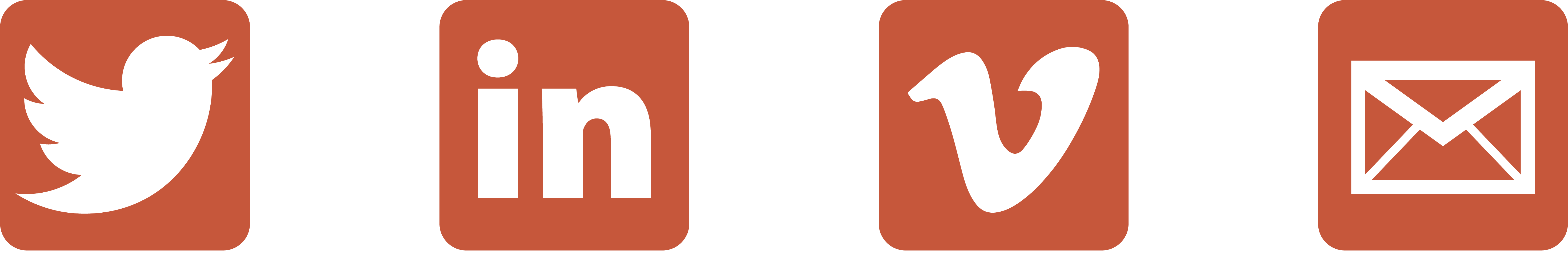 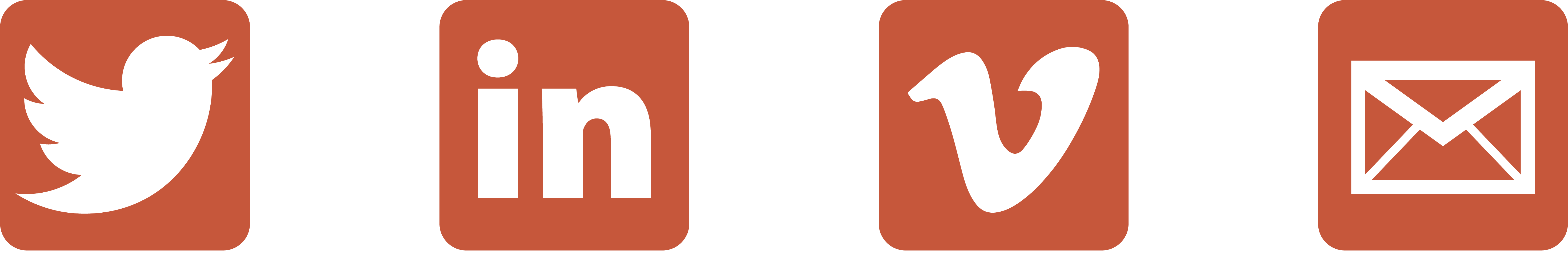 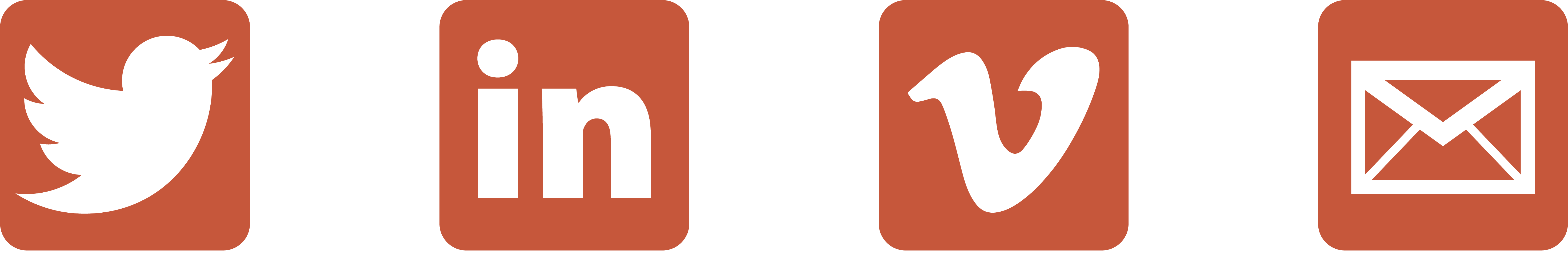 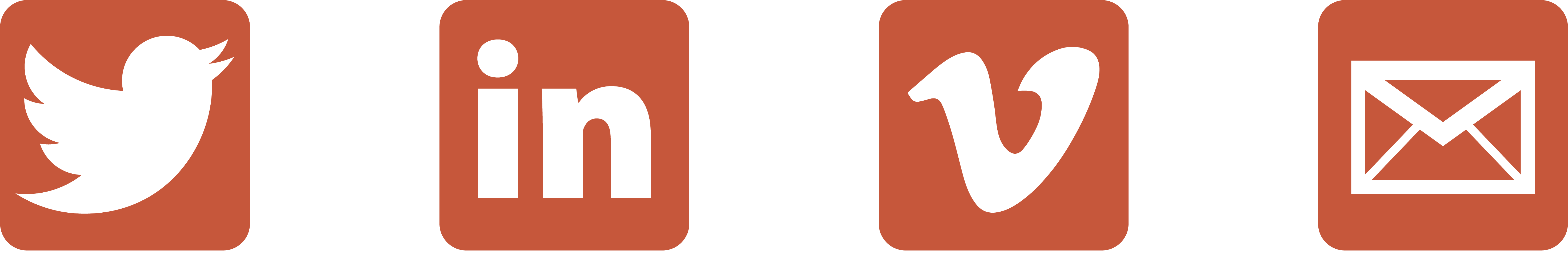 Follow us on Twitter @giconnectinfo
Watch us on theVimeo ChannelGI CONNECT
Emailantoine.lacombe@cor2ed.com
Follow the GI CONNECTgroup on LinkedIn
16